Lower 
GI bleeding
Presented by: Sara alkhatib.
                         Abdallah sarairah.
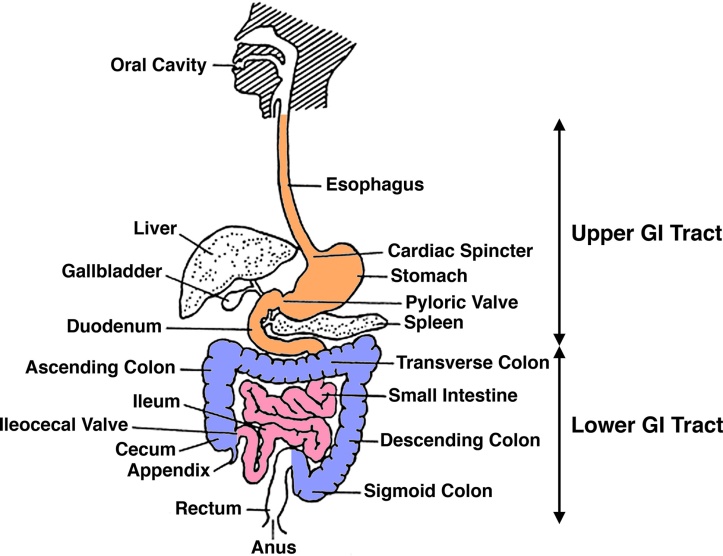 Definition
The lower GI bleeding : abnormal hemorrhage in the GI tract distal to the ligament of Teritz
GI bleeding is not a disease, but a symptom of a disease.
The diverticulosis  and angiodysplasia are the most common causes of LGI bleeding 
More than 75% of bleeding stop spontaneously with 10% re-bleeds in 1 year and 50% in 10 years
EPIDEMIOLOGY
The majority of the LGI bleeding is self limiting 
In 90% of the cases colon is the source of bleeding 
The incidence increase with age 
The mortality less than 5%
Intussusception is the most common cause in the pediatric age 
And the Diverticular disease is the most common causes in adults
Sign and symptoms
hematochezia ( the passage of fresh blood in stool)
Occult blood in stool:s passing of blood in such small amounts that it can be detected only through the chemicals used in a fecal occult blood test
anemia : ex:(fatigue, pallor, exertional dyspnea,abd pain).
 hypovolemia due to hemorrhage  (e.g. pallor, dizziness, weakness, syncope)
Risk factors
Age
Overuse of nonsteroidal anti-inflammatory drugs, which can irritate the lining of the GI tract
Chronic constipation, which may lead to straining and hemorrhoids
Family history of conditions that damage the lower GI tract, such as IBD
Blood or bleeding disorders, or a family history of these disorders
CAUSES OF LOWER GI BLEEDING
Diverticulosis (40% of cases)—most common source of GI bleeding in patients over age 60; usually painless.
 b. Angiodysplasia (40% of cases)—second most common source in patients over age 60. 
c. IBD (UC, Crohn disease) 
d. Colorectal carcinoma 
e. Colorectal adenomatous polyps 
f. Ischemic colitis 
g. Hemorrhoids, anal fissures
Specific causes of
Colonic bleeding
Diverticular disease
This involves the development of small, bulging pouches in the digestive tract (diverticulosis)
Caused by increased intraluminal pressure—inner layer of colon bulges through the focal area of weakness in the colon wall
The most common location is the sigmoid colon.
Prevalence increases with age.

    **Risk factors:
          a. Low-fiber diets: Constipation causes intraluminal    pressures to increase.

          b. Positive family history.
**clinical feautures:
Usually asymptomatic and discovered incidentally on imaging (e.g., CT abdomen/pelvis) or when a complication occurs (diverticular bleed or diverticulitis) 
Vague left lower quadrant (LLQ) discomfort,
 bloating,
 constipation/diarrhea may be present. 

**complications:
#Complications of diverticulosis include painless rectal bleeding and diverticulitis. 
#Complications of diverticulitis include bowel obstruction, abscess, and fistulas.
**Diagnosis :
1)diverticulosis:
#Barium enema is the test of choice.
2)diverticulitis:
CT scan (abdomen and pelvis) with oral and IV contrast is the test of choice.
**NOTE: Barium enema and colonoscopy are contraindicated in acute diverticulitis due to the risk of perforation.
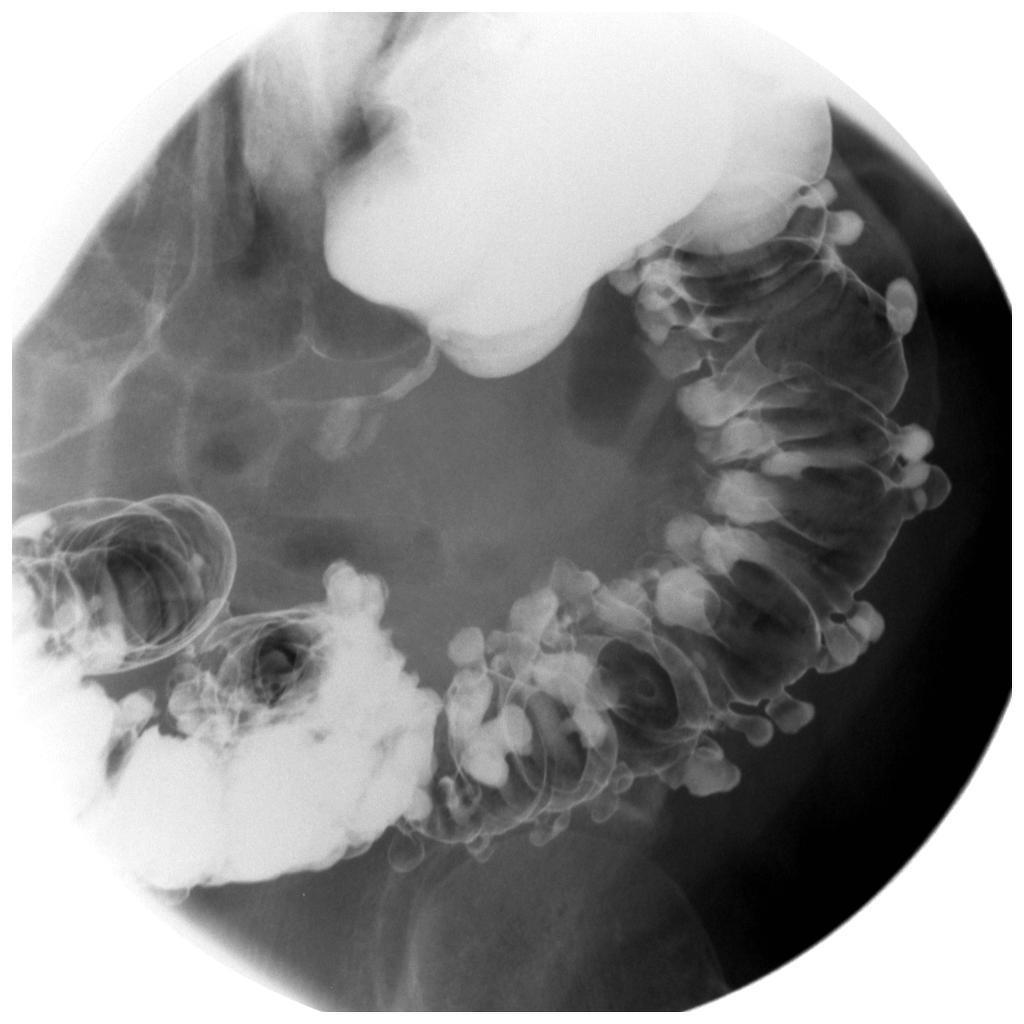 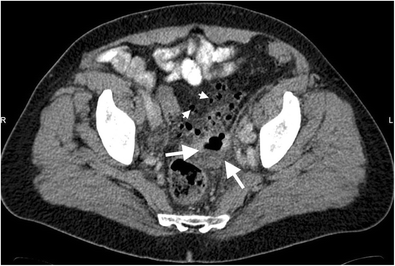 3)colonoscopy:
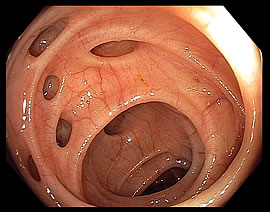 Treatment
Painless rectal bleeding : Bleeding is usually clinically insignificant and stops spontaneously. No further treatment is necessary in these patients. 

2)Uncomplicated diverticulitis: managed with IV antibiotics, bowel rest (NPO), IV fluids.

*If symptoms persist after 3 to 4 days, surgery, resection of the involved segment, may be necessary. Antibiotics continued for 7 to 10 days
*Surgery recommended for recurrent episodes.

3) Complicated diverticulitis: surgery indicated.
Angiodysplasia
also called Arteriovenous Malformations [AVM’s]

Some reports state vascular lesions account upto 40% of LGI-B, 
However, recent reports state much low incidence

The bleeding is usually low grade, but 15% of patients may have massive LGI bleeding if veins rupture occurr.

They are acquired degenerative lesions secondary to progressive dilatation of normal blood vessels within the submucosa of the intestine 

• Age of incidence > 50 yrs with M=F, usually associated with aortic stenosis and renal failure, esp in older patients , the risk of bleeding is increased in disorders of coagulation. 

• Haemorrhage tends to arise from right side of colon, with CECUM being most common .
[Speaker Notes: it resembles telangiectasia and development is related to age and strain on the bowel wall.[1] It is a degenerative lesion, acquired, probably resulting from chronic and intermittent contraction of the colon that is obstructing the venous drainage of the mucosa. As time goes by the veins become more and more tortuous, while the capillaries of the mucosa gradually dilate and precapillary sphincter becomes incompetent. Thus is formed an arteriovenous malformation characterized by a small tuft of dilated vessels.]
Diagnosis
COLONOSCOPY: Red stellate lesions with a surrounding rim of pale mucosa.
ANGIOGRAPHY: dilated, slowly emptying veins, and sometimes early venous ﬁlling
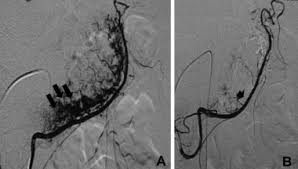 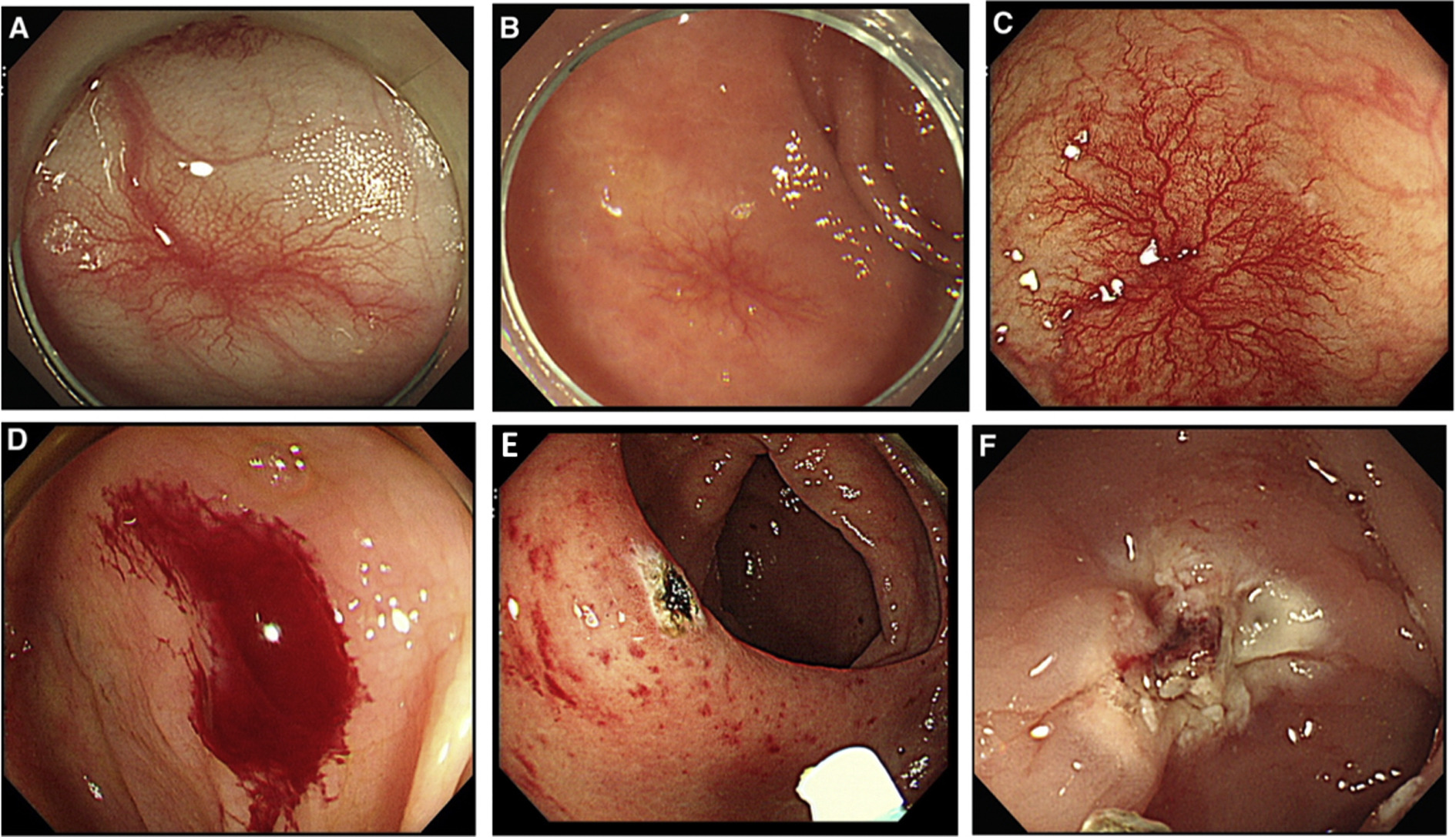 Treatment
Treatment with  endoscopic management (epinephrine injection , thermal coagulation,  metallic clip , sclerosing agents), lastly Segmental resection most commonly a Right colectomy is effective .
Neoplasia of LGI tract including anal canal
Uncommon cause of signiﬁcant lower GI bleed 
Bleeding is usually painless, intermittent and slow in nature, 
frequently assoc with IDA.
May present as polyp, sessile polyp, ulcer or mass, sloughing off of the lesion may present as LGI bleeding  
Polyps also bleed, but usually occurs after a polypectomy 
Juvenile polyps are second most common cause of bleeding in pts younger than 20yrs
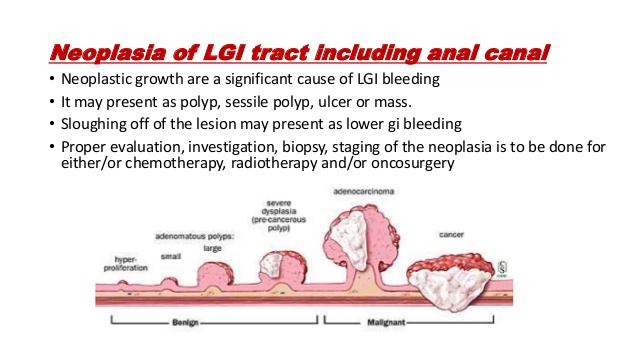 Anorectal diseases
Hemorrhoid (commonly known as piles):           
arise from congestion of the internal and/or external venous plexuses around the anal canal.
They are extremely common in adults. 
The aetiology is unknown, although they are associated with increased intra abdominal pressure i.e : with constipation and straining, and may develop for the first time during pregnancy.
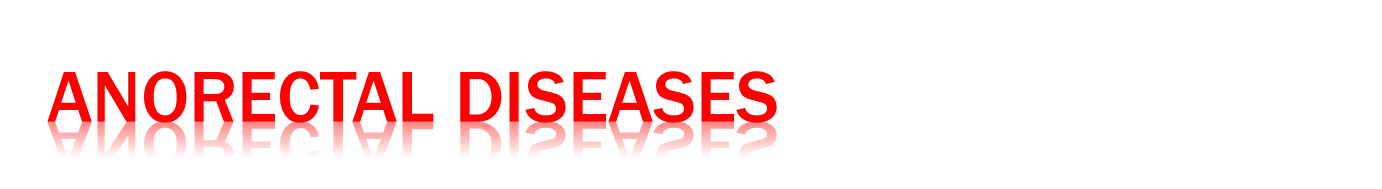 Internal hemorrhoid : located proximal to dentate line , Usually painless, thus banding, ligation can be done. 
External hemorrhoid : located distal to dentate line These are painful, usually self limited.
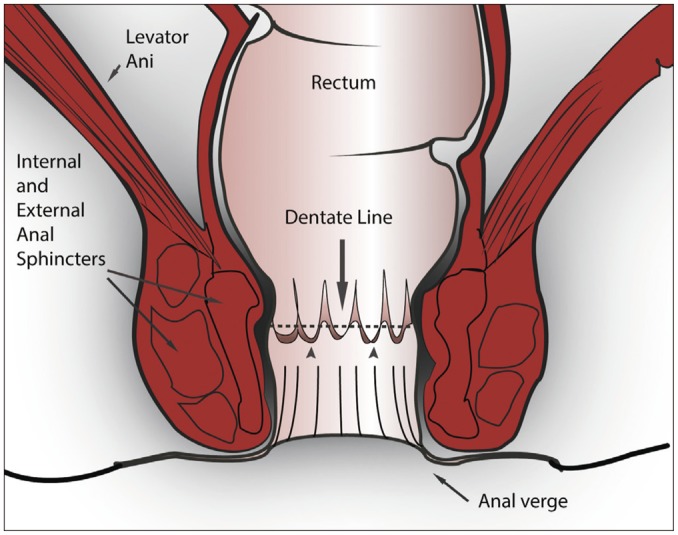 Classification of internal hemorrhoids and treatment:
Internal hemorrhoids classifications:
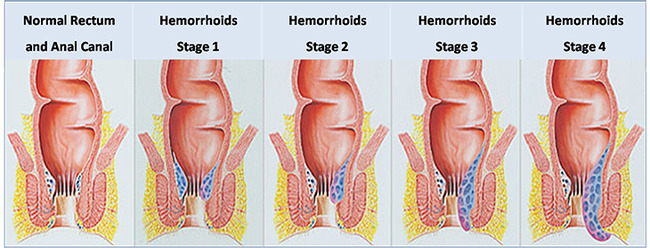 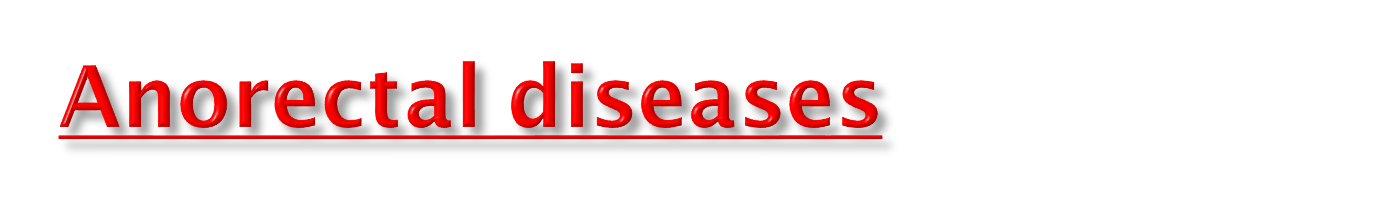 Anal fissure: 
it is a cause of painful bleeding per anus.​
Fissure is usually presenting with associate infection ​
Conservative management done by antibiotics, analgesics, stool softener, local dry dressing
sphincter relaxant(botulinum toxin injection, ​lateral internal sphincterotomy)
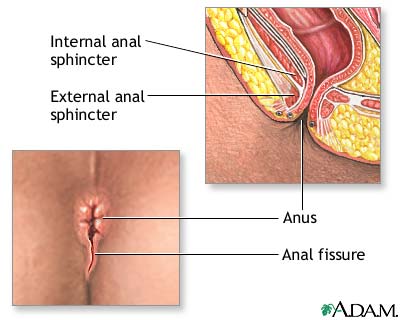 Inflammatory bowel disease (IBD)
Ulcerative colitis
Crohn’s disease
-Transmural-intestinal wall from mucosa to serosa Discontinuous involvement (skiplesions) .

-Terminal ileum (most common) Can involve any part of the GI tract (resection is not curative-recurrences occur) .
-Fistulae and abscesses are more common than in UC because the entire wall Is involved.

-Diarrhea (usually without blood).
-Mucosa and submucos Continuous involvement (no skip lesions) .

-confined to colon and rectum colectomy is curative.

-SC and colorectal cancer are more common than in Crohn disease.

-Hematochezia (bloody diarrhea).
Presentation and diagnosis
Blood in the stool is more common in ulcerative colitis than it is in Crohn's disease 
Presented as bloody Diarrhea (Hematochezia)
bleeding can arise from the lining of the rectum or large intestine, and this blood can be visible in the stool. The bleeding generally comes from the ulcers that have formed in the lining of the large intestine or rectum. 
Diagnosis : 
1) the Diagnosis of ulcerative colitis and Crohn’s disease is usually confirmed by biopsies of colonoscopy 
2) Stool cultures for Clostridium difficile,ova, and parasites	to	rule out infectious diarrhea.
Ischemic Colitis
Ischemic colitis occurs when blood flow to part of the large intestine (colon) is temporarily reduced, usually due to constriction of the blood vessels supplying the colon or lower flow of blood through the vessels due to low pressures. The diminished blood flow doesn't provide enough oxygen for the cells in your digestive system, which can result in tissue damage to the affected area of intestine

Ischemic colitis mainly affects the inner lining of your colon (mucosa), But ischemia that’s more severe or lasts longer may do deeper damage to your colon.

Any part of the colon can be affected, but ischemic colitis most commonly causes pain on the left side of the belly area (abdomen)

Bright red or maroon blood in stool , passage of blood alone without stool.

You may need medication to treat ischemic colitis or prevent infection, or you may need surgery if the colon has been damaged. Most often, however, ischemic colitis heals on its own
Diagnostic modalities for LGI bleeding :
Colonoscopy : full length colonoscopy is the most important investigation. It helps in visualizing from rectum to last 10-15cm of terminal ileum . 

Diagnostic uses : Imaging + Biopsy of the lesion 
Therapeutic uses : Electro-cauterization of bleeding points + polypectomy
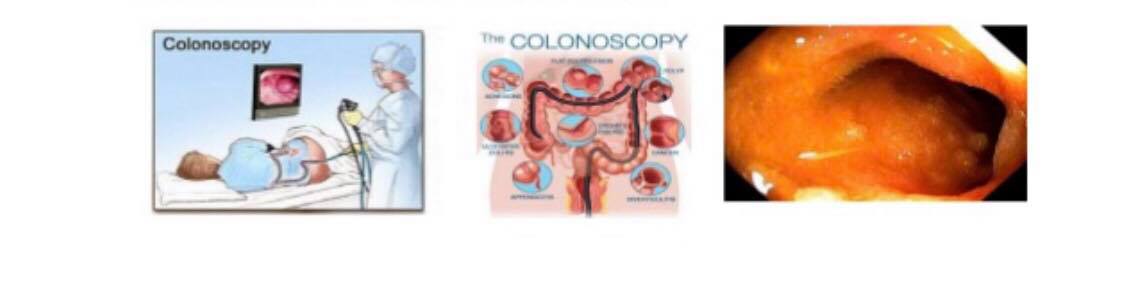 Radionucleotide scanning (Technecium-99m labelled RBC scintigraphy)
A sample of patient’s blood is taken and then the RBC of the sample is labelled with Tc-99cm 
Next the sample of blood is injected into the patient and serial scintigraphy scan are taken in fixed intervals.
It only has diagnostic value. But the advantage is that it can detect very small amount of bleeding (0.5-1 ml/min).
Mesentric 
Angiography
CAPSULEENDOSCOPY
Non invasive procedure 
Done in stable patients 
Duration is 8h/500 00 images 
Only diagnostic value 
The image cannot be controlled from outside, thus pathological site may be missed
In this procedure bleeding rate of 0.5-1 ml/min can be detected .

Selective angiography is done by catheterising the arterieas selectively under fluoroscopic guidance.

Therapeutic implication is done by embolisation of the culprit vessles
THANK YOU ☺